17º  Seminário Internacional
     Concepções Contemporâneas em Dança
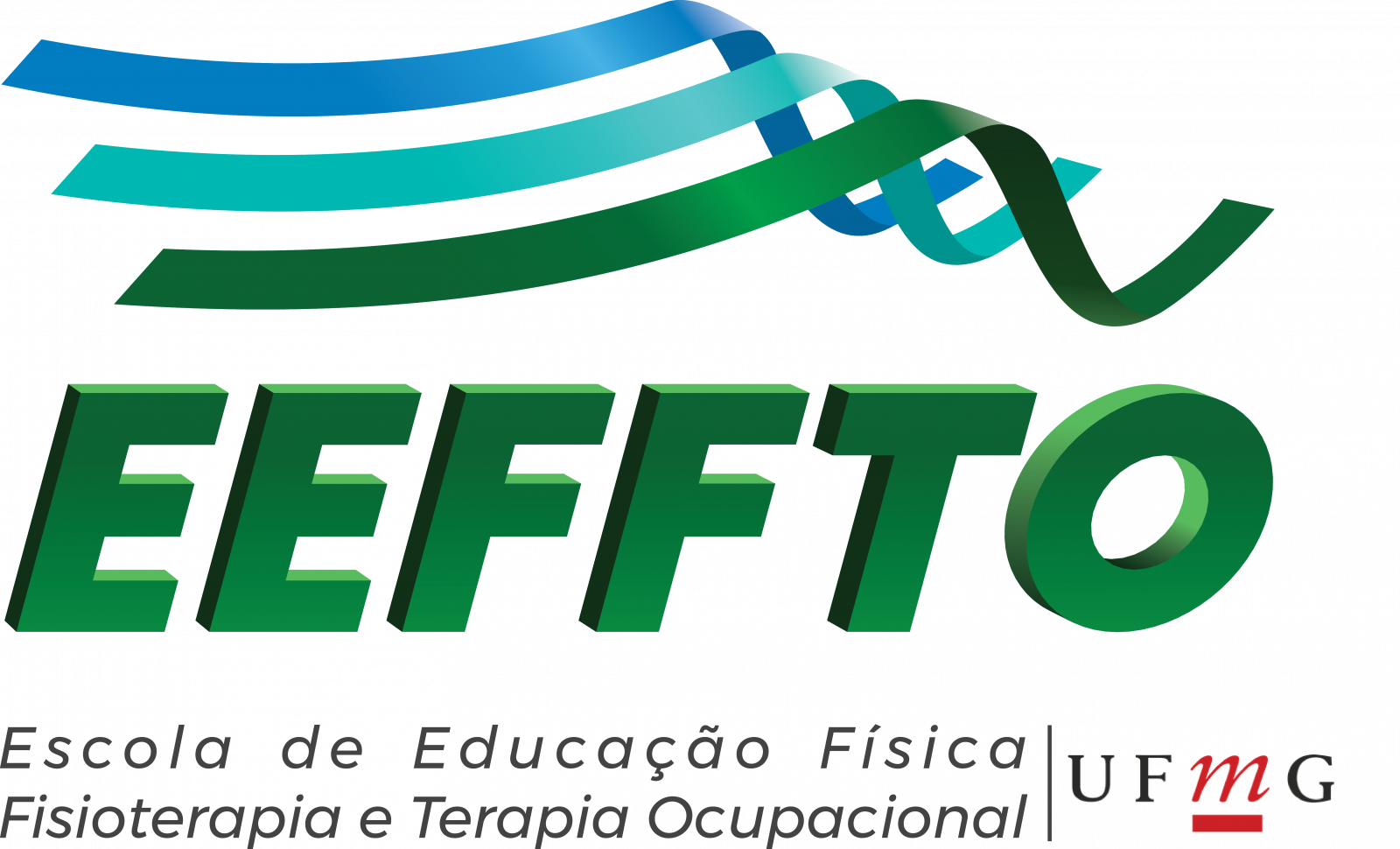 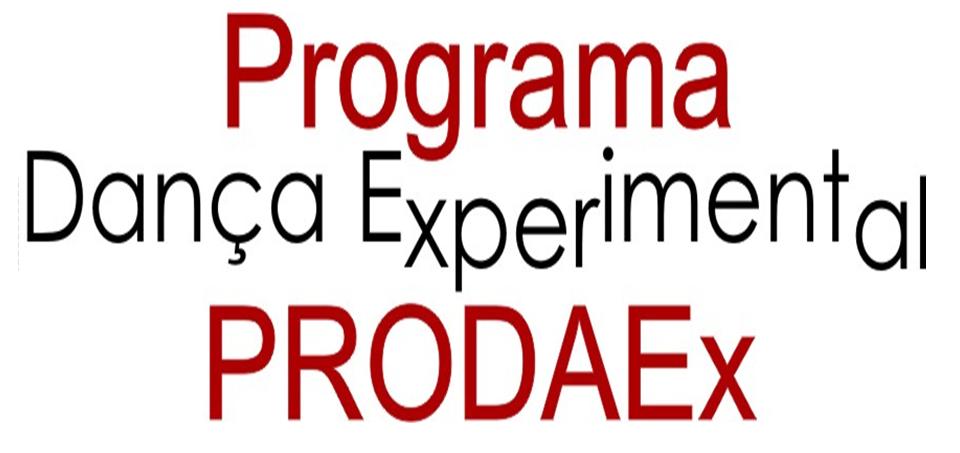